An Introduction to Meta-analysisIn this slideshow, presented at the University of Split in March 2016, the second half of the slideshow on Meta-analysis available in the Articles/Slideshows at Sportscience has been replaced by a summary of a manuscript on flaws in recent meta-analyses.
Will G HopkinsInstitute of Sport, Exercise and Active LivingVictoria University, Melbourne, Australia
What is a Meta-Analysis?
Definition, weighted average, heterogeneity, mixed-model meta-regression
Limitations to Meta-Analysis
Individual differences or responses, publication bias
How to Do a Meta-Analysis
Generic measures, finding effects, study characteristics, study quality, weighting factor, model, publication bias
Summary and References
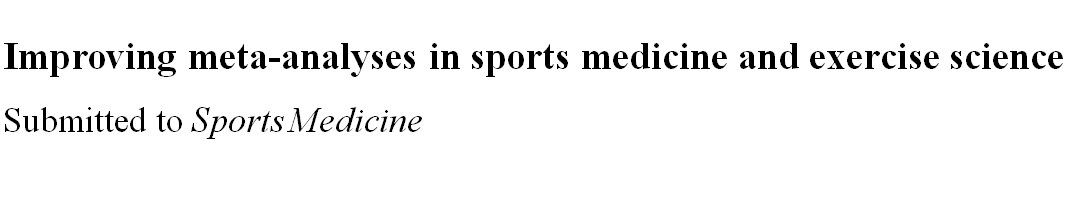 What is a Meta-Analysis?
A systematic review of literature to address this question: on the basis of the research to date, how big is a given effect, such as…
the effect of endurance training on resting blood pressure;
the effect of bracing on ankle injury;
the effect of creatine supplementation on sprint performance;
the relationship between obesity and habitual physical activity.
It is similar to a simple cross-sectional study, in which the subjects are individual studies rather than individual people.
But the analyses are more difficult.
A review of literature is a meta-analytic review only if it includes quantitative estimation of the magnitude of the effect and its uncertainty (confidence limits).
The main outcome is the overall magnitude of the effect.
The effect in each study (the study estimates) and the meta-analyzed mean outcome are often shown in a forest plot:

But it’s better to showa moderator plot:
Effect on power output (%)
3
Study1
Study2
Study3
2
Study4
Study5
Study6
beneficial
Study7
1
Study8
Study9
Study10
0
trivial
Study11
Study12
Study13
Study14
-1
Study15
Data are means and 95% confidence intervals.
harmful
Mean
harmful
trivial
beneficial
-2
10
15
20
0
5
-2
-1
0
1
2
3
Baseline training (h.wk-1)
Effect on power output (%)
The main outcome is not a simple average of the study estimates.
Meta-analysis uses the standard error of each study estimate to give more weight to studies with more precise estimates. 
The standard error is the expected variation in the study estimate if the study was repeated again and again.
The weighting factor is 1/(standard error)2.
Other things being equal, use of this factor is equivalent to weighting the effect in each study by the study's sample size.
So, for example, a meta-analysis of 3 studies of 10, 20 and 30 subjects each amounts to a single study of 60 subjects.
For controlled trials, this factor also takes into account differences in standard error of measurement between studies.
You can and should allow for real differences or heterogeneity in the magnitude of the effect between studies.
In early (fixed-effects only) meta-analysis, you did so by testing for heterogeneity using the Q or chi-squared statistic.
The test has low power, so you used p<0.10 rather than p<0.05.
If p<0.10, you excluded "outlier" studies and re-tested, until p>0.10.
When p>0.10, you declared the effect homogeneous.
That is, you assumed the differences in the effect between studies were due only to sampling variation.
Which made it easy to analyze the weighted mean effect.
But statistical non-significance does not mean negligible.
And the excluded studies are not necessarily “outliers”.
In random-effect meta-analysis, you accept there are always real differences between all studies in the magnitude of the effect.
The “random effect” is the standard deviation representing the differences in the true magnitude from study to study.
You get an estimate of this SD and its precision.
It is sometimes known as tau and is provided as tau2.
The mean effect ± this SD is what people can expect typically in another study or if they try to make use of the effect.
Instead of this SD, most researchers provide the Q and the related I2 statistic, representing percent of variation due to real differences.
Ignore any conclusions based on these uninterpretable statistics.
Mixed-model meta-analysis or meta-regression is best of all.
You include study characteristics as fixed effects.
The study characteristics will partly account for differences in the magnitude of the effect between studies.  
Example: differences between studies of athletes and non-athletes.
The random effect now represents residual variation in the effect between studies (i.e., not explained  by the study characteristics).
Include an extra random effect to account for repeated measurement (multiple estimates) within studies.
Custom software or an advanced package (e.g., SAS) is required.
Limitations to Meta-Analysis
It's focused on mean effects and differences between studies.  
But what really matters is effects on individuals.
So we should also quantify individual differences or responses.
These can be expressed as standard deviations, but researchers seldom provide enough data to allow their meta-analysis. 
Inclusion of mean subject characteristics (e.g., age, gender, genotype) as predictors in the meta-analytic model only partly addresses this problem.
It would be better if researchers made available all data for all subjects, to allow individual patient-data meta-analysis.
A meta-analysis reflects only published effects.
But statistically significant effects are more likely to get published.
Hence published effects are biased high.
Funnel or related plots can be used to assess and reduce publication bias.
Flaws in recent meta-analyses in our disciplines include: 
extraction of inappropriate measures or units from published studies;
inadequate documentation of the standard errors used to weight the effects;
deficiencies in accounting for heterogeneity in the effect between studies;
inappropriate treatment of multiple effects from the same studies;
absent or deficient analysis of publication bias;
failure to interpret the clinical or practical importance of the meta-analysed mean and of the heterogeneity.
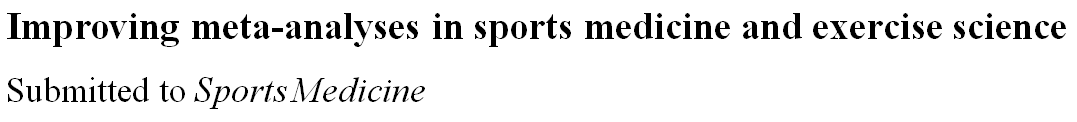 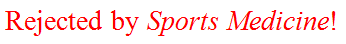 Extracting the Right Measures and Units
All effects must be expressed as the same kind of measure in the same units for the meta-analyzed mean effect to be meaningful.
For differences or changes in means, avoid the common approach of standardizing the effects.
You standardize by dividing the difference or change in means by the appropriate between-subject SD from the study.
Differences in the SD between studies reflect different populations, different methods of sampling, or just sampling variation in the SD.
So standardizing introduces heterogeneity that is unrelated to any real differences in the effect between studies.
Instead, use the following approaches…
Linearly rescale all psychometrics to a score with a minimum possible of 0 and a maximum possible of 100.
For most physiological, biomechanical, biochemical and performance measures, express effects as factors, log transform, meta-analyze, then back-transform to factors or percents.
Most measures of athletic performance should first be converted to factor effects on power output by taking into account kinetic and power-duration relationships.
Effects on time-dependent events such as injuries should be expressed as incidence-rate (hazard) ratios or count ratios per unit of exposure.
Odds and risk ratios give wrong answers for frequent events.
For a meta-analysis of validity studies, meta-analyze bias and random error separately.
Do not combine into limits of agreement.
Test-retest reliability should also be analyzed separately as habituation (change in the mean) and error of measurement.
Dealing with Standard Errors
A meta-analysed effect is a mean of published effects weighted by the inverse of the square of the effects’ standard errors.
For some types of meta-analysis, the software calculates standard errors from data you input (means, standard deviations, p values, confidence limits).
For other types of meta-analysis, you have to derive or impute the standard errors, then input them directly.
Either way, researchers who don’t understand this step make big mistakes here.
You must state exactly what you did, to satisfy readers that this step was done correctly and that the analysis can be replicated.
Accounting for Heterogeneity 
Heterogeneity refers to real differences between studies in the magnitude of an effect.
Such differences do not arise from sampling variation.
They arise from moderation of the effect by differences between studies in subject characteristics, environmental factors, study design, measurement techniques, and/or method of analysis. 
Testing for heterogeneity with the I2 statistic is futile.
Non-significance does not usually exclude the possibility of substantial heterogeneity.
Neither the I2 nor the related Q statistic properly represent the magnitude of heterogeneity.
Instead, express heterogeneity as the between-study SD derived from a random-effect meta-analysis. 
All meta-analyses have to be random-effect meta-analyses!
The between-study SD is the typical difference in the true value of the effect in different study settings. 
As with the SD representing individual responses, it should be doubled before it is interpreted against the scale of magnitudes normally used to interpret differences in means. 
It has its own uncertainty, which needs to be estimated, presented, and taken into account in the interpretation of its magnitude. 
Heterogeneity can also be presented as mean ± 1.96SD.
This is a 95% “prediction interval”, like a clinical reference range.
Having shown that there could be substantial heterogeneity, the meta-analyst should then try to explain it…
either by performing separate meta-analyses of subgroups of studies,
or preferably by performing a meta-regression with study characteristics as predictors. 
This approach allows for proper estimation and adjustment for mutual confounding with multiple predictors.
Coping with Repeated Measurement 
A given study often provides several estimates of an effect that can be included in a meta-analysis
Examples: effects for males and females, effects for different doses, effects for different time points. 
Such effects represent repeated measurement on a study, so the usual meta-analytic mixed model with a single between-study random effect is not appropriate.
How do meta-analysts cope with repeated measurement?
By treating the estimates as if they came from separate studies, 
or by performing subgroup analyses that do not include repeated measurement. 
Both approaches have problems.
The best solution is to include a within-study random effect in the mixed linear meta-analytic model.
Publication Bias and Outlier Studies 
A pervasive tendency for only statistically significant effects to end up in print results in the overestimation of effects known as publication bias.
Some meta-analysts don’t even consider it.
Those who do look for asymmetry in the funnel-shaped plot of observed effects vs standard errors, a sign of publication bias.
But heterogeneity disrupts the funnel shape, increasing the rate of false-negative and false-positive decisions about publication bias.
And the assessment is made without taking into account heterogeneity explained in any subsequent meta-regression.
Solution: a plot of the values of the study random-effect solution (effectively the study residuals) vs the study standard error.
Delete studies with large SE responsible for a non-uniform plot.
Standardization of the random-effect values converts them to z scores, which also allow for identification of outlier studies.
Interpreting Magnitudes 
Some authors assume that statistical significance of the meta-analyzed effect automatically confers importance on the effect.
But such hypothesis testing is particularly inappropriate for meta-analyzed effects.
Inferences about the magnitude of all statistics should be based one way or another on the uncertainty represented by the magnitude of lower and upper confidence limits.
Some authors use various scales to interpret standardized effects, without checking whether the magnitudes represent important clinical or practical effects in all or any populations.
Standardization is OK when there is no real-world scale, but…
The standardization should be done after the meta-analysis, using appropriately averaged between-subject SD from studies representing a population of interest.
Meta-analysts have difficulty with interpreting the magnitude of the effect of moderators.
Correlation coefficients and "beta" coefficients do not convey the magnitude. 
Moderators included as simple linear predictors should be evaluated for a difference in the characteristic equal to two between-subject SDs averaged from selected studies. 
A suspected non-linear moderator can be coded as quantiles or other sub-group levels and evaluated accordingly.
Conclusion
Be sceptical about meta-analysed differences or changes in means based on standardization.
The authors have probably made major errors.
Even when done correctly, standardization results in artefactual heterogeneity.
Be cautious about implementing the findings of a meta-analysis lacking a full account of heterogeneity.
Use it primarily as a reference list to find studies from settings similar to your own, and use these studies to draw your own conclusions about the magnitude of the effect in your setting.